Житомирський державний технологічний університет
Лекція 7. Написання чат-ботів
Морозов А.В., к.т.н., доц., декан ФІКТ
morozov.andriy@gmail.com
1. Створення чат-боту для Telegram
Знаходимо у Telegram бота @BotFather:
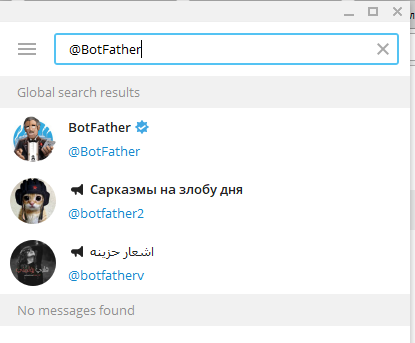 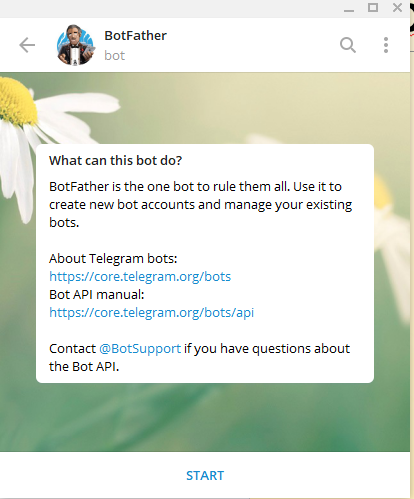 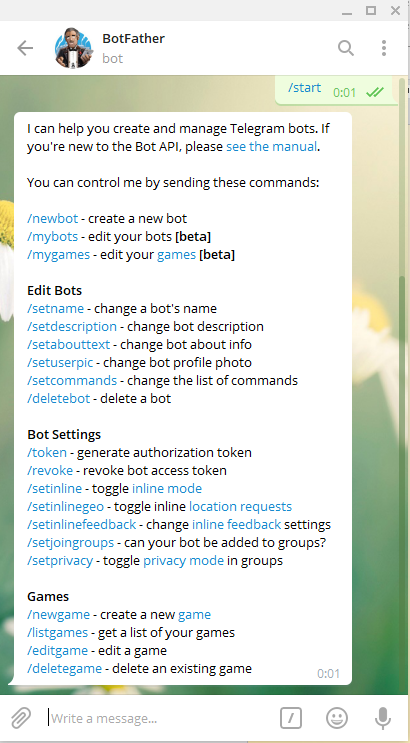 Відправляємо команду /newbot:
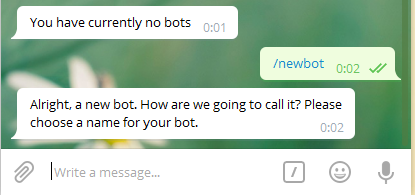 Вибираємо назву для бота:
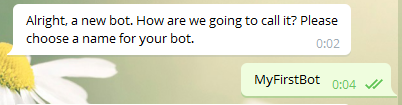 Вибираємо username для бота:
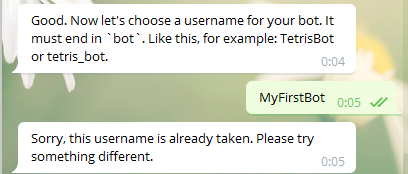 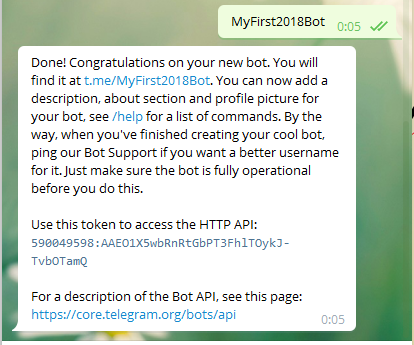 В результаті отримали:
1. Власний токен:


2. Адресу бота:
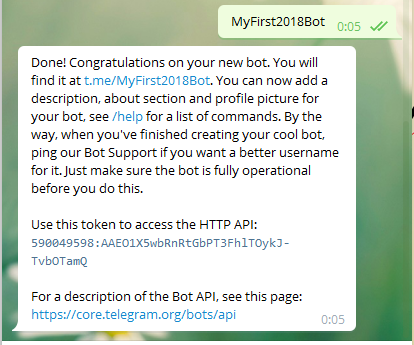 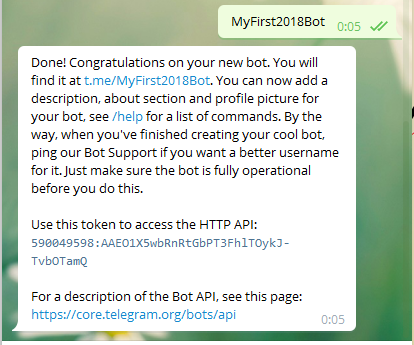 Щоб знайти бот і почати спілкуватися:
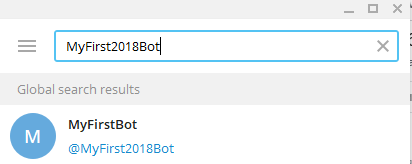 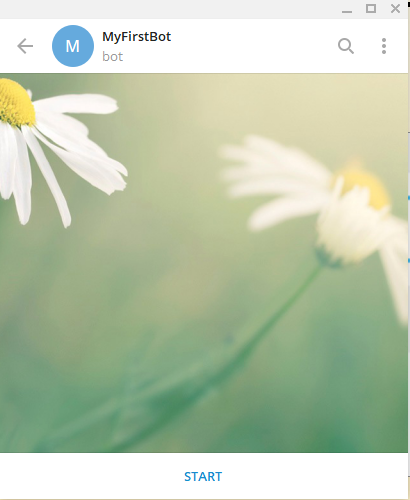 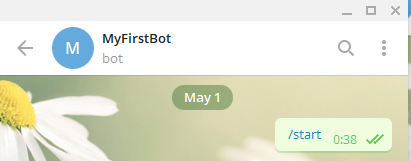 Для того, щоб отримати повідомлення, які були відправлені боту потрібно звернутися за URI:

https://api.telegram.org/bot<токен>/getUpdates
Наприклад: https://api.telegram.org/bot590049598:AAEO1X5wbRnRtGbPT3FhlTOykJ-TvbOTamQ/getUpdates
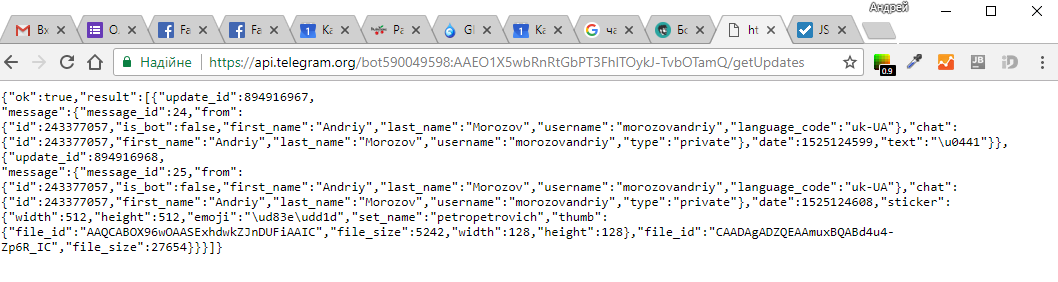 В результаті буде повернуто JSON:
update_id – ID оновлення
message – повідомлення
edited_message – нове повідомлення (тільки якщо воно редагувалося користувачем)
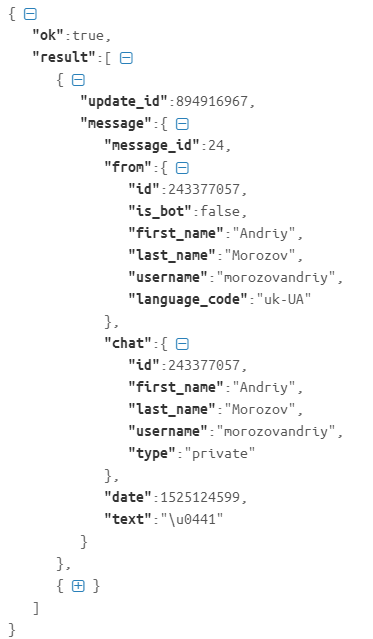 Повідомлення містить такі поля:
message_id – ID повідомлення;
from – інформація про користувача, який відправив повідомлення;
date – дата у форматі Unix (к-ть секунд, яка пройшла з 1.01.1970)
chat – розмова, до якої належить повідомлення
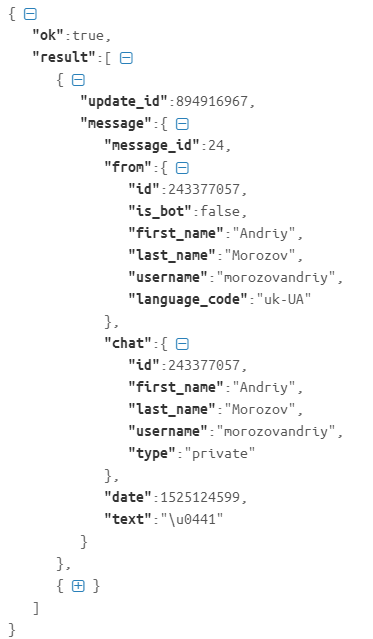 forward_from – реальний користувач (для пересланого повідомлення);
forward_from_chat – розмова, з якої переслано повідомлення;
edit_date – дата редагування повідомлення;
audio 
document
game 
photo – масив PhotoSize
sticker 
video 
voice 
contact 
location 
venue
Користувач:
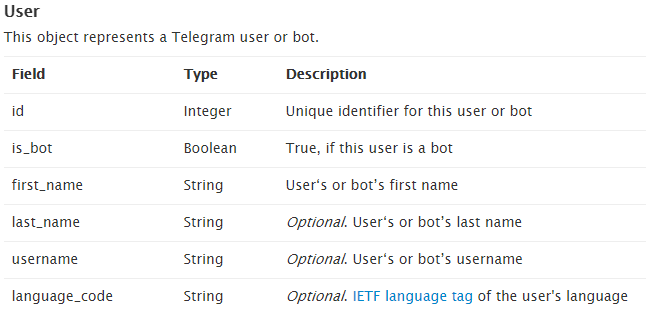 Розмова:
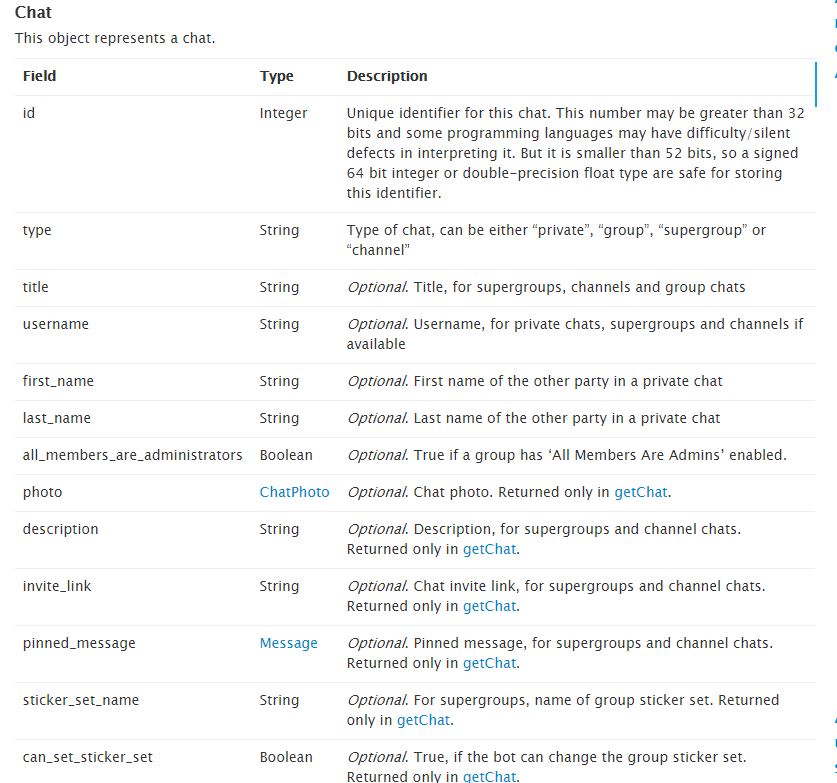 PhotoSize:
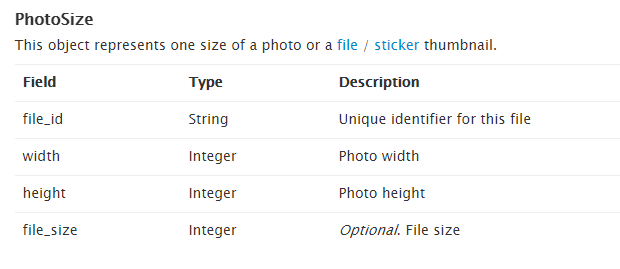 Аудіо:
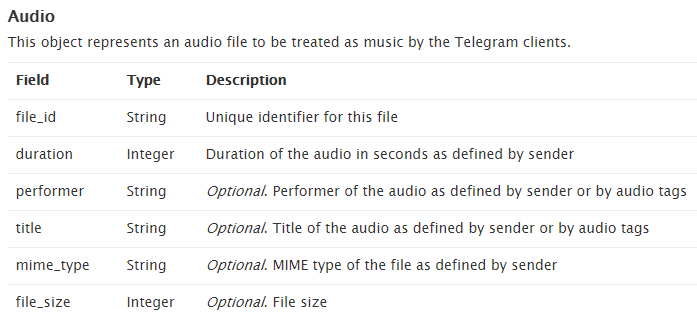 Документ:
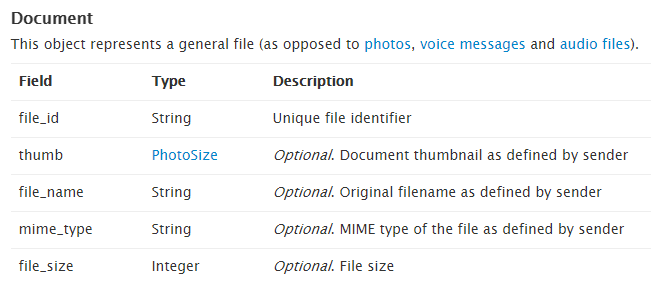 Відео:
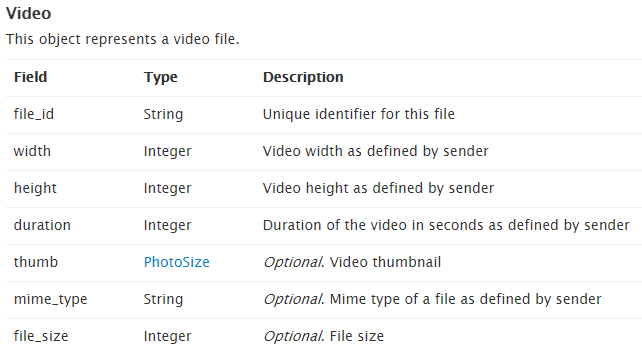 Повна документація:

https://core.telegram.org/bots/api
Щоб сформувати відповідь, потрібно викликати метод /sendMessage з двома параметрами:
chat_id – ID користувача, якому потрібно відправити повідомлення
text – текст, який відправляється

URI виглядатиме так:

https://api.telegram.org/bot590049598:AAEO1X5wbRnRtGbPT3FhlTOykJ-TvbOTamQ /sendMessage?chat_id=243377057&text=123

В результаті прийде повідомлення:
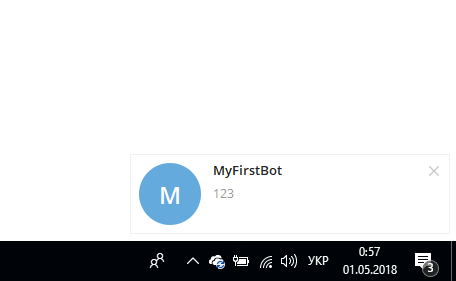 Необхідна бібліотека:
python-telegram-bot
Початковий код обробки боту:
from telegram.ext import Updater, CommandHandlerdef hello(bot, update):    print(update.message.from_user.first_name);    update.message.reply_text(        'Hello {}'.format(update.message.from_user.first_name))updater = Updater('590049598:AAEO1X5wbRnRtGbPT3FhlTOy-TvbOTQ')updater.dispatcher.add_handler(CommandHandler('hello', hello))updater.start_polling()updater.idle()
Приклад роботи:
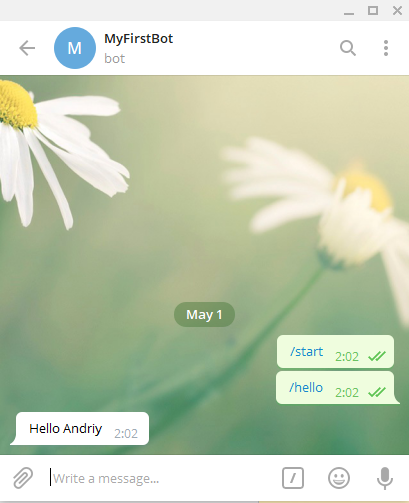 Щоб обробляти команди:
def startCommand(bot, update):    bot.send_message(chat_id=update.message.chat_id,                      text='Привет, давай пообщаемся?')

…

updater.dispatcher.add_handler(CommandHandler('start',                                           startCommand))
Щоб обробляти текстові повідомлення:
def textMessage(bot, update):    response = 'Получил Ваше сообщение: ' + 
                           update.message.text    bot.send_message(chat_id=update.message.chat_id, 
                           text=response)

...

updater.dispatcher.add_handler(MessageHandler(
                           Filters.text, textMessage))
Щоб обробляти фотографії:
updater.dispatcher.add_handler(MessageHandler(Filters.photo,      photoMessage))
і перед цим, реалізувати функцію photoMessage:
def photoMessage(bot, update):    file = bot.get_file(update.message.photo[-1].file_id);    file.download('d:/файл.jpg');
Відправка тексту:
def startCommand(bot, update):    bot.send_message(chat_id=update.message.chat_id, 
                     text='Привет, давай пообщаемся?')
Відправка фотографії:
bot.send_photo(chat_id=update.message.chat_id, 
               photo=open('d:/1.png', 'rb'))
bot.send_photo(chat_id=chat_id, 
           photo='https://telegram.org/img/t_logo.png')
Відправка звуку:
bot.send_voice(chat_id=chat_id, 
     voice=open('tests/telegram.ogg', 'rb'))
bot.send_audio(chat_id=chat_id,             audio=open('tests/test.mp3', 'rb'))
Відправка файлу:
bot.send_document(chat_id=chat_id,          document=open('tests/test.zip', 'rb'))
Відправка сповіщення про дію:
bot.send_chat_action(chat_id=update.message.chat_id,                  action=telegram.ChatAction.ДІЯ)
Дії:
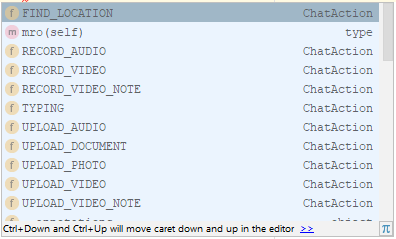 Відправка тексту з форматуванням:
bot.send_message(chat_id=chat_id,        text="*bold* _italic_ `fixed width font`",           
       parse_mode=telegram.ParseMode.MARKDOWN)
Опис синтаксису:
https://sourceforge.net/p/telegram/wiki/markdown_syntax/
Відправка кнопочного меню:
custom_keyboard = [['Кнопка 1', 'Кнопка 2'],                   ['Кнопка 3', 'Кнопка 4'],                  ]reply_markup = telegram.ReplyKeyboardMarkup(custom_keyboard)bot.send_message(chat_id=update.message.chat_id,                  text = "Виберіть пункт", 
                 reply_markup = reply_markup)
Відправка кнопочного меню:
custom_keyboard = [['Кнопка 1', 'Кнопка 2'],                   ['Кнопка 3', 'Кнопка 4'],                  ]reply_markup = telegram.ReplyKeyboardMarkup(custom_keyboard)bot.send_message(chat_id=update.message.chat_id,                  text = "Виберіть пункт", 
                 reply_markup = reply_markup)
Відправка кнопочного меню:
custom_keyboard = [['Кнопка 1', 'Кнопка 2'],                   ['Кнопка 3', 'Кнопка 4'],                  ]reply_markup = telegram.ReplyKeyboardMarkup(custom_keyboard)bot.send_message(chat_id=update.message.chat_id,                  text = "Виберіть пункт", 
                 reply_markup = reply_markup)
2. Створення чат-боту для Viber
Переходимо на сайт:
https://partners.viber.com/
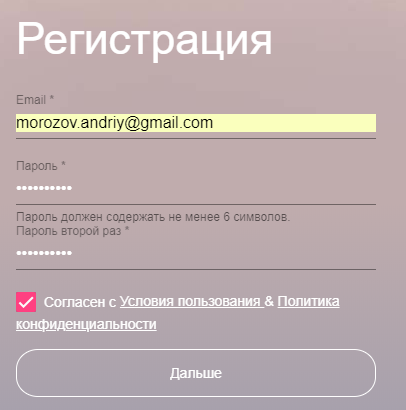 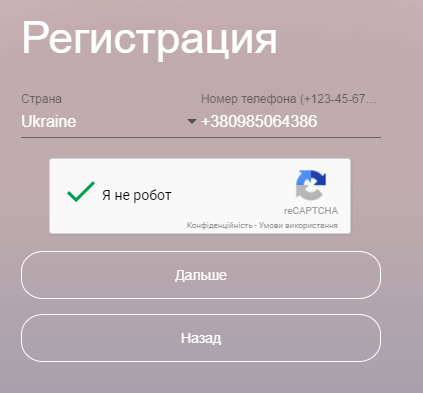 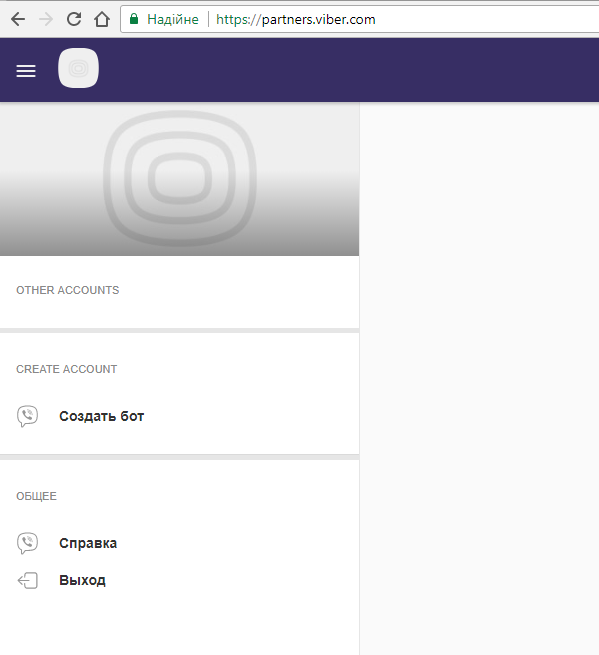 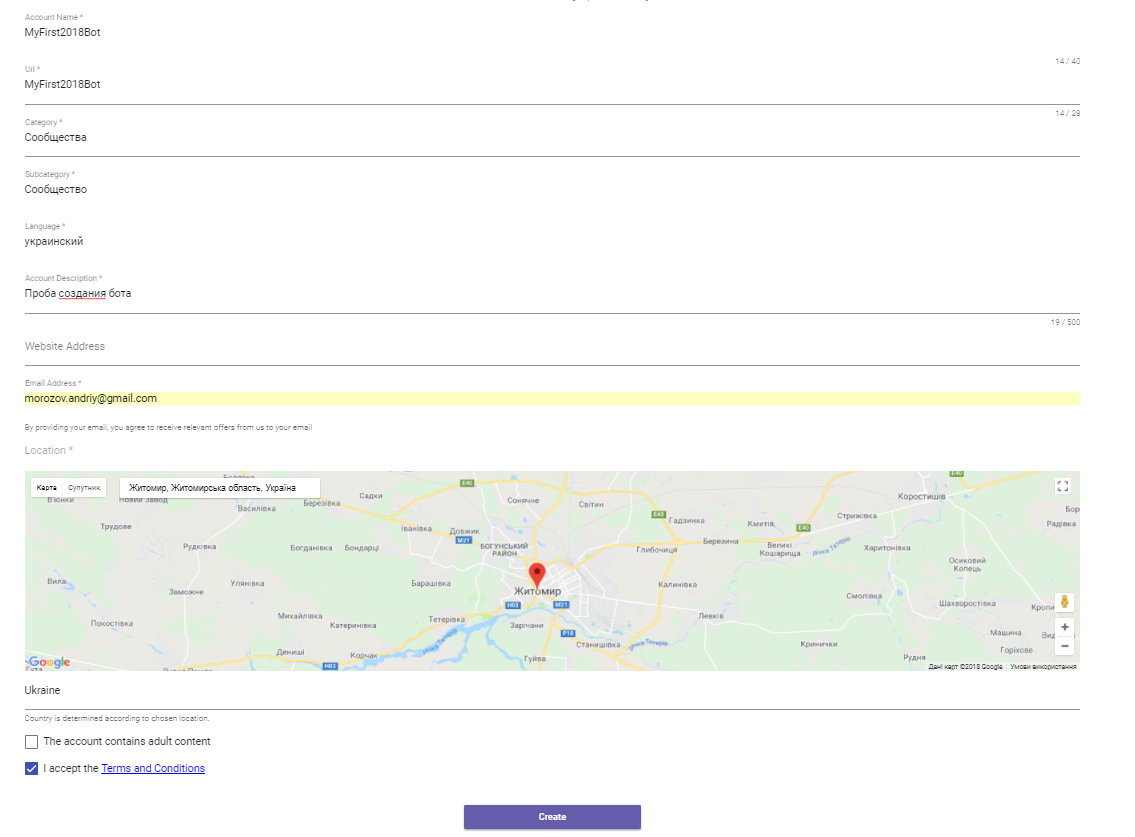 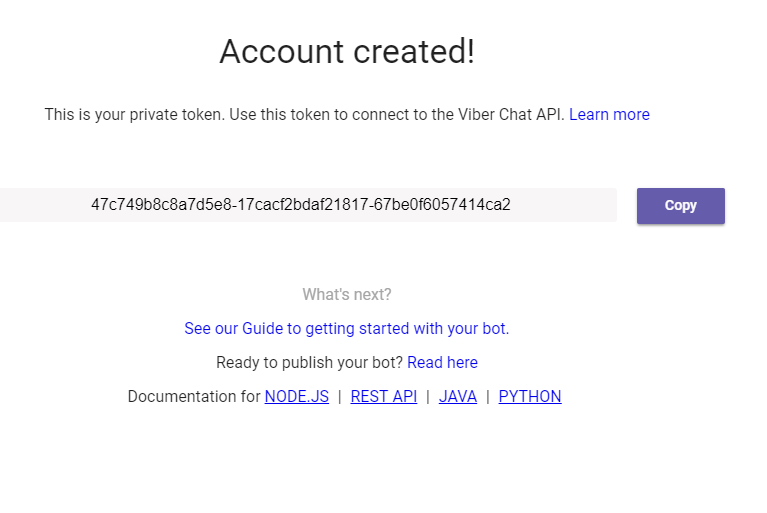 Потрібно мати хостінг з підтримкою HTTPS і налаштованим Node.JS
Безкоштовно SSL сертифікат можна отримати:
https://www.sslforfree.com
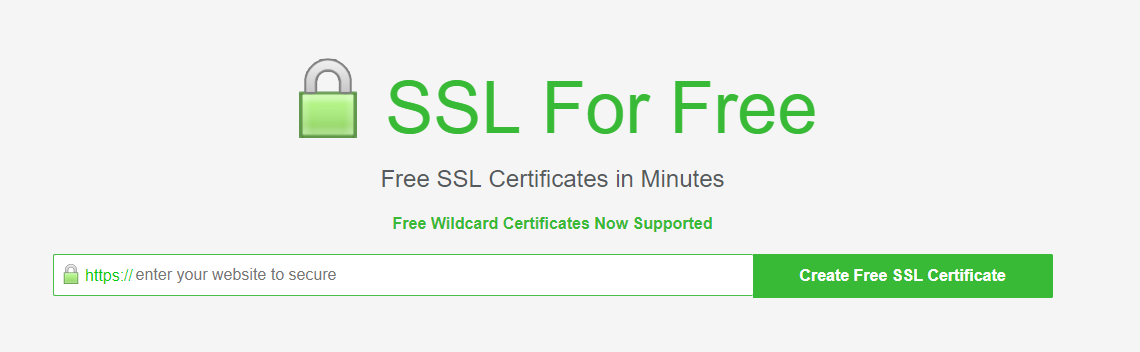 Потрібно встановити модуль viber-bot для Node.JS
npm install viber-bot --save
Код бота:
const ViberBot = require('viber-bot').Bot;const BotEvents = require('viber-bot').Events;const bot = new ViberBot({    authToken: '47c749b8c8a7d5e8-17cacf2bdaf21817-67b7414ca2',    name: "EchoBot",    avatar: "http://viber.com/avatar.jpg"});bot.on(BotEvents.MESSAGE_RECEIVED, (message, response) => {    response.send(message);});
const https = require('https');const port = 443;const webhookUrl = 'https://bot.zhytomyr.top/'; const httpsOptions = {    sert: '-----BEGIN CERTIFICATE-----\n' +    'MIIGCjCCBPKgAwIBAgISA+ccgV89alnyibOedI6wMCQEBCwUA\n' +    'rpmk9NKqwO2ifoiO2XA=\n' +    '-----END CERTIFICATE-----',    key: '-----BEGIN PRIVATE KEY-----\n' +    'MIIEvQIBADANBgkqhkiG9w0BAQEFAASCBKcwggSjAgEAATJyzUWv\n' +    'xaeNGy85JVshDaXP1DO9LEhhByeLhyopEgbuENK7JPrGTsYqH7yP\n' +    'AmHwOSQAzxnUcwHC8XjDruQ=\n' +    '-----END PRIVATE KEY-----',    ca: '-----BEGIN CERTIFICATE-----\n' +    'MIIEkjCCA3qgAwIBAgIQCgFBQgAAAVOFc2oLheynCDAQsFADA/\n' +    'KOqkqm57TH2H3eDJAkSnh6/DNFu0Qg==\n' +    '-----END CERTIFICATE-----'};https.createServer(httpsOptions, 
   bot.middleware()).listen(port, () =>  
   bot.setWebhook(webhookUrl));